L'ENGAGEMENT POLITIQUE DANS LES SOCIETES DEMOCRATIQUESTerminale Programme 2020
Comment expliquer l’engagement politique dans les sociétés démocratiques ?
Objectifs 3 et 4 d’apprentissage
Formation du 6 Avril 2021 – Académie de Poitiers
Objectif d’apprentissage numéro 3 :  Comprendre que l’engagement politique dépend notamment de variables sociodémographiques (catégorie socioprofessionnelle, diplôme, âge et génération, sexe)
Activité 1 : Qui sont les adhérents du Parti Socialiste ? 
Source des documents : Sociologie des adhérents socialistes rapport d’enquête, Claude Dargent et Henri Rey, Les cahiers du CEVIPOF, décembre 2014, n°59, Éditions SciencesPo. 
Le document complet  est téléchargeable à l’adresse : 
https://spire.sciencespo.fr/hdl:/2441/3d5v768qof92tbh4sfmad0d8p2/resources/publication-pdf-cahier-59.pdf
Document 1 : Évolution socio-démographique des adhérents du Parti Socialiste.
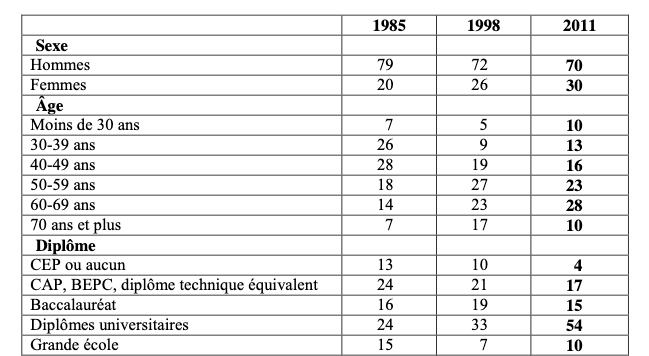 Question 1. Vrai ou faux ? Les affirmations suivantes sont-elles correctes ? Corrigez si nécessaire. 
a. En 2011, 70% des hommes adhèrent au parti socialiste. 
b. En 2011, il y a 1,5 fois plus de femmes qui adhèrent au parti socialiste qu’en 1985.
c. En 2011, 28% des adhérents du parti socialiste ont entre 60 et 69 ans. 
d. La moitié des personnes ayant un diplôme universitaire adhère au parti socialiste. 
Question 2. A l’aide de données, caractérisez le portrait de l’adhérent du Parti Socialiste. 
Question 3. Montrez l’évolution du profil de l’adhérent au Parti Socialiste.
Document 2 : CSP des adhérents du PS en emploi et dans la population en emploi (enquête emploi INSEE 2009)
Question 1. Faites une phrase avec les données de la ligne « Cadres et professions intellectuelles supérieures ». 
Question 2. L’adhérent du Parti Socialiste est-il à l’image de la population en emploi ?
Document 3 : Un cens caché ?
Daniel Gaxie écrit dans le Cens Caché : « Le rapport d’exclusion que certains agents entretiennent avec la politique du fait de leur position dans la structure sociale et surtout de leur infériorité scolaire a des effets comparables à ceux des restrictions du droit de vote qui écartaient les femmes et « les classes dangereuses » (classes d’âge ou classes sociales) des consultations électorales. Les inégalités scolaires fonctionnent comme […] un cens culturel, d’autant plus efficace qu’il est caché. » […] Derrière la fiction démocratique un homme = une voix= une opinion se cachent de profondes inégalités de compétences politiques : tous les citoyens ne sont pas également préparés à (s’engager). Les régimes démocratiques prétendent que tous les citoyens sont compétents politiquement mais ne leur donnent pas à tous les moyens nécessaires pour qu’ils le soient réellement (d’où l’existence d’un cens caché). 
Rémi Lefebvre, Leçons d’introduction à la science politique, Ellipses, 2017

Question 1. Qu’était le cens ? 
Question 2. Pourquoi peut-on parler de cens caché ? 
Question 3. Les données sur le profil des adhérents du Parti Socialiste confirment-elles la thèse de Daniel Gaxie ?
Synthèse: Complétez le texte à trous : Possibilité exo H5P
L’engagement politique ne concerne pas toute la population, il diffère selon certaines variables ……………..  Ainsi, la profession est une variable discriminante, ce sont surtout les catégories les …………. favorisées qui s’engagent politiquement. Par exemple, les ………….. représentent un adhérent sur ……… du parti socialiste alors qu’ils ne représentent qu’un ……….  des actifs. 
De même, le niveau de ………. est un facteur d’explication de l’engagement. Il y a une corrélation …………. entre le niveau de diplôme et l’engagement politique: plus le niveau de diplôme est élevé plus l’engagement l’est également. D’autres critères influencent l’engagement politique comme l’……, la ……………….. ou le ………... 
Pour Gaxie, un cens ………….. exclut de la vie politique les individus les ……….. favorisés qui intériorisent une moindre …………………. politique.
Synthèse complétée
L’engagement politique ne concerne pas toute la population, il diffère selon certaines variables sociales.  Ainsi, la profession est une variable discriminante, ce sont surtout les catégories les plus favorisées qui s’engagent politiquement. Par exemple, les cadres représentent un adhérent sur 2 du parti socialiste alors qu’ils ne représentent qu’un sixième des actifs. 
De même, le niveau de diplôme est un facteur d’explication de l’engagement. Il y a une corrélation positive entre le niveau de diplôme et l’engagement politique: plus le niveau de diplôme est élevé plus l’engagement l’est également. D’autres critères influencent l’engagement politique comme l’âge, la génération ou le sexe. 
Pour Gaxie, un cens caché exclut de la vie politique les individus les moins favorisés qui intériorisent une moindre compétence politique.
Autre proposition d’exercice de conclusion de l’activité: Vers le bac: EC1:
Montrez que la catégorie socioprofessionnelle influence l’engagement politique.
Proposition d’activités en groupes:
1ère étape : Travail en groupes sur des dossiers documentaires différents :
Adhérents du PS.
Engagement associatif
Engagement syndical…
2ème étape : Réalisation d’une production orale : 
-Oral enregistré de 5 minutes à rendre 
-Possibilité du passage à l’oral de 3 groupes
3ème étape : Synthèse en cours.
Activité 2 : L’engagement politique des jeunes :
Proposition d’un dossier documentaire composé de 5 documents : graphiques, tableau et textes en lien avec l’engagement politique des jeunes. 
Etape 1: découverte des documents et réponses aux 3 questions en lien avec le dossier documentaire. 
Etape 2 : Réalisation d’une tâche finale à l’écrit ou à l’oral.
Document 4 :
Soutien scolaire, collages féministes, aide aux migrants… Loin des partis traditionnels, la jeunesse française invente d’autres formes d’engagement. […]
Ils boudent les urnes, mais prennent la parole sur tous les grands sujets de société. Du climat au sexisme en passant par les violences policières, le racisme ou les inégalités, les jeunes, ces 15-24 ans selon la catégorisation usuelle, ne se reconnaissent pas dans la génération « apathique », « individualiste », « retranchée derrière les écrans » que brocardent facilement leurs aînés – dont une frange de parents.
Leur « hyperconnexion » a, au contraire, un effet mobilisateur, disent-ils. A leur crédit, les milliers d’infos, de hashtags et de pétitions qu’ils se partagent d’un clic. Une tendance que la crise sanitaire et le confinement ont encore gonflée.
 « C’est pas parce qu’on n’a connu que la crise qu’on est une génération en crise », fait valoir Jules, 17 ans (il a requis l’anonymat). A 7 ans, ce natif de Seine-et-Marne intégrait les scouts. A 15 ans, il faisait ses premières marches pour le climat, s’associait à Youth for Climate (un mouvement qui revendique 130 groupes en France), et s’impliquait dans des conseils locaux d’enfants et de jeunes. C’est « à partir de là », rapporte-t-il, qu’il est devenu végétarien. « A partir de là », aussi, qu’il a commencé à se considérer comme un « militant ». Ce que ne sont pas ses parents – une mère cadre, un père agent technique –, contrairement au modèle qui fait souvent de l’engagement un legs familial. […]  Avec la crise liée au Covid-19, son « activisme » s’est « simplement » trouvé d’autres supports, explique-t-il. « S’engager sur le terrain, s’engager sur Internet : ça ne change pas grand-chose pour moi ; c’est le résultat qui prime. »  […] 
Le passage à l’action peut être aussi ponctuel qu’intense. Il y a vingt-cinq ans, le sociologue Jacques Ion théorisait déjà, dans ses travaux sur les mutations du militantisme, un engagement flexible, répétable successivement en différents lieux, réversible. « Beaucoup de jeunes, certes animés d’idéaux, sont davantage preneurs d’expériences concrètes que de causes à défendre pour toute une vie », défend-il encore aujourd’hui.
« Ils sont mobilisés suivant les modalités et les codes de leur temps, analyse aussi Geoffrey Pleyers, chercheur au FNRS – le pendant belge du CNRS. Ils “sont” écolos, ils “sont” féministes, ils “sont” antiracistes… Ils tendent à incarner la cause, plutôt qu’à se définir comme militants de telle ou telle cause. »
Cette mobilisation s’ancre davantage dans le quotidien qu’elle ne s’affiche collectivement : on mange autrement ; on s’éclaire, on se lave, on se déplace autrement ; on achète des vêtements d’occasion ; on partage les « écogestes »… […] 
Tous les jeunes ne s’engagent pas, loin de là. Dans ce domaine comme dans d’autres, la jeunesse, notion fourre-tout dont se méfient les chercheurs, ne forme pas un groupe homogène : jeunesse en études et jeunesse non scolarisée, jeunesse déjà en emploi et jeunesse qui n’en trouve pas, jeunesse des centres urbains et jeunesse qui en est loin n’ont de l’engagement ni la même vision, ni le même besoin. (..)
Mattea Battaglia, Le Monde,  26 janvier 2021, « Une envie de se sentir utile » : une nouvelle génération de jeunes engagés
Document 5 : La participation associative selon l’âge (en %)
Document 6 : Le vote selon l’âge en France
Document 7 : Formes d'action politique protestataires pratiquées par les 18-29 ans de 1981 à 2008 et par les 30 ans et plus (en %)
Document 8 : Profil des élèves qui déclarent qu’ils ne s’engageront pas du tout dans la vie de la société :
Question 1. Explicitez la phrase soulignée du document 4 en vous appuyant sur les données des documents 5, 6 et 7. 
Question 2. Quelles sont les caractéristiques de l’engagement des jeunes ? (Documents 4 à 7)
Question 3. L’engagement des jeunes est-il propre à toute la jeunesse ? (Documents 4 et 8)

Tâche finale : A partir des documents, montrez les spécificités de l’engagement des jeunes.
🔎Évaluation formative : Vrai ou faux ?
L’engagement politique n’est pas déterminé par le sexe. 
Le niveau de diplôme est une variable qui explique l’engagement politique. 
Tous les citoyens sont également préparés à s’engager. 
Les jeunes s’engagent en votant plus que la moyenne.
Les jeunes participent plus souvent aux manifestations que les plus de 30 ans
Évaluation sommative de type EC2:
Question 1. Comparez le taux de syndicalisation dans la fonction publique et dans le secteur marchand et associatif. 
Question 2. A l’aide de vos connaissances et du document, montrez que l’engagement politique dépend de plusieurs variables sociodémographiques.
Objectif d’apprentissage numéro 4 :   Comprendre la diversité́ et les transformations des objets de l’action collective (conflits du travail, nouveaux enjeux de mobilisation, luttes minoritaires), des acteurs (partis politiques, syndicats, associations, groupements) et de leurs répertoires.
Activité 1 : Vers une remise en cause des conflits traditionnels ? 
Document 1 :
https://www.ina.fr/video/CAA7800824001/greve-renault-video.html
Question 1. Quel est le motif de la grève ? 
Question 2. Qui sont les grévistes ? 
Question 3. Quelles sont les revendications des grévistes ? 
Question 4. Qui encadre le mouvement de grève ?
Document 2. A : Source : Dares
Document 2.B : Nombre de journées de grève
Champ : tous secteurs hors agriculture et fonction publique ; France métropolitaine.
Jusqu'en 1996, il s'agit des conflits localisés dans les entreprises, y compris les entreprises publiques du secteur des transports (SNCF, RATP, Air France, etc.) ; de 1996 à 2004, il s’agit de données redressées portant sur les entreprises privées hors transports.
Source : Les journées individuelles non travaillées (JINT), site de la DARES,
Question 1. Comment se calcule le taux de syndicalisation ? (Document 2. A)
Question 2. Comment évolue le taux de syndicalisation en France depuis 1949 ? (Document 2. A)
Question 3. Comment évolue le nombre de journées de grève depuis 1975 ? (Document 2.B) 
Question 4. Pourquoi peut-on parler de déclin des conflits du travail ? (Documents 2.A et 2.B)
Document 3 : Indicateurs du climat social et de la conflictualité dans le monde du travail sur la période 2014-2016
Champ : établissements de 11 salariés ou plus des secteurs marchand et associatif (hors agriculture) ; France métropolitaine.
Source : Fabrice Romans, Les relations professionnelles en 2017 : un panorama contrasté du dialogue social dans les établissements ? avril 2018
Question 1. Faites une phrase avec les données du document. 
Question 2. Peut-on conclure à une baisse des conflits du travail en se fondant uniquement sur le nombre de jours de grève ?
🛠En approfondissement : Document 4 : Fight for $15, le nouveau visage de l’action syndicale aux États-Unis
Source : https://theconversation.com/fight-for-15-le-nouveau-visage-de-laction-syndicale-aux-etats-unis-126123, 7 novembre 2019.
Activité 2 : L’apparition de nouveaux mouvements sociaux : Document 5 : Le manifeste des 343 :
Question 1. Quel est l’objet des mouvements présentés ? 
Question 2. Recherche : Qu’est-ce que le MLF ? 
Question 3. Qu’est-ce que le manifeste des 343 ?
Question 4. Quels sont les moyens d’action utilisés ?
Document 6 : Le mouvement Black Lives Matter
https://www.brut.media/fr/news/l-histoire-de-black-lives-matter-7f6d01be-cca9-417f-af7f-5fcaafda4097 
 
Question 1. Que signifie Black Livres Matter ? 
Question 2. A la suite de quel événement le terme apparait-il ? 
Question 3. Par quel média le slogan se diffuse-t-il ?  
Question 4. Quelles sont les actions menées par le mouvement ? 
Question 5. Quel est l’objet du mouvement ?
Document 7 :
Ronald Inglehart observe que les valeurs privilégiées par les jeunes générations nées après-guerre1 sont très différentes de celles des individus plus âgés. Les générations nées avant-guerre attendent surtout du pouvoir d’achat, de la croissance économique, de l’ordre et de la sécurité, qualifiées de valeurs matérialistes. Alors que les jeunes privilégient une plus grande qualité de vie, la réalisation d’eux-mêmes, davantage de liberté d’expression et de participation démocratique, autrement dit des valeurs postmatérialistes. 
Son explication de ces différences est d’ordre économique et générationnel. Les générations éduquées avant la Seconde Guerre mondiale dans un contexte de rareté économique ont structuré un système de valeurs matérialistes, alors que dans le contexte des Trente Glorieuses et de développement d’un État-Providence, tout le monde est assuré de sa sécurité alimentaire et de la satisfaction de ses besoins primaires. Les jeunes générations des années 1960 vont donc développer des objectifs plus qualitatifs et contester les valeurs traditionnelles. 
Le développement économique a donc essentiellement des effets à long terme, lorsqu’il a engendré un nouveau système de valeurs parmi plusieurs générations successives. En vieillissant, chaque génération reste stable dans son système de valeurs et ne revient pas vers le matérialisme. […]  Au fur et à mesure que les plus vielles générations disparaissent et sont remplacées par les nouvelles, vivant selon les nouveaux modèles de valeurs, le postmatérialisme doit progressivement devenir dominant alors que le matérialisme régressera. […]  Les sociétés marcheraient quasi mécaniquement vers des valeurs beaucoup plus qualitatives qu’avant. 
Près de 50 ans plus tard au début de son dernier livre, Ronald Inglehart réexpose longuement ses découvertes des années 1970 et cherche à montrer que ses prévisions sur la montée du post matérialisme se sont effectivement produites puisqu’il y a aujourd’hui, dans quasiment tous les pays, une progression du postmatérialisme parmi les jeunes générations. […] Il y a donc bien eu une montée sensible des aspirations à la qualité de la vie, liée au développement économique, mais cette montée s’est ralentie depuis 2 ou 3 décennies, avec le ralentissement de la croissance économique. Et surtout, la montée de ces aspirations est loin d’avoir anéanti les demandes de bien-être matériel, de sécurité et d’ordre. Ce qui caractérise nos contemporains, c’est plutôt le mixage d’objectifs quantitatifs et qualitatifs que l’abandon des demandes matérielles.  
Source : L’évolution des valeurs, Pierre Bréchon, futuribles n°428, janvier-février 2019
1 : après la seconde guerre mondiale. 
Question 1. Distinguez valeurs matérialistes et postmatérialistes. 
Question 2. Comment expliquer le passage de valeurs matérialistes à des valeurs postmatérialistes ? 
Question 3. Quand a lieu ce changement ? 
Question 4. Montrez que les documents 5 et 6 montrent le changement de revendications. 
Question 5. La montée des valeurs postmatérialistes a-t-elle fait disparaitre les revendications liées aux valeurs matérialistes ?
Activité 3  : Les désobéissant.e.s ! Arte.
Documentaire disponible en replay : 
https://www.arte.tv/fr/videos/093803-001-F/desobeissant-e-s/
🗣Tâche finale : 
A partir de vos connaissances et du documentaire Les désobéissant.e.s ! , montrez qu’il y a une transformation des objets de l’action collective, des acteurs et de leurs répertoires
🔎Évaluation formative
https://magistere.education.fr/ac-poitiers/mod/hvp/view.php?id=276190



Tutoriel : 
https://pedagogie.ac-orleans-tours.fr/fileadmin/user_upload/ses/tice/ressources/tutos_moodle/11_Contenu_interactif_avec_H5P.pdf